Biped Robot
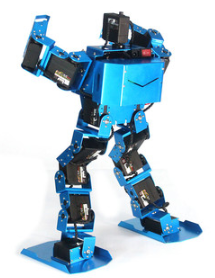 Fahad
Mohammed
Naif
Introduction
The is a Design project to make a robot which provide a sufficient way to perform different actions 
Developing a robot with the challenges
BiPed Racing
BiPed Freestyle Dancing 
Balancing Robot
These actions will perform by the Robot using the remote controller to act according to the user choice
Black BOX Model
Black Model shows only the inputs and outputs of the system regardless of what is happening inside the system
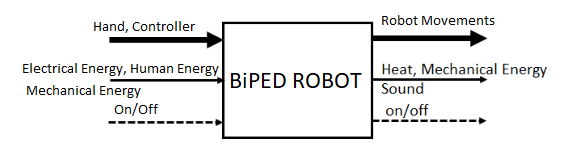 Functional Model
Functional Model represent the complete process happening inside the system
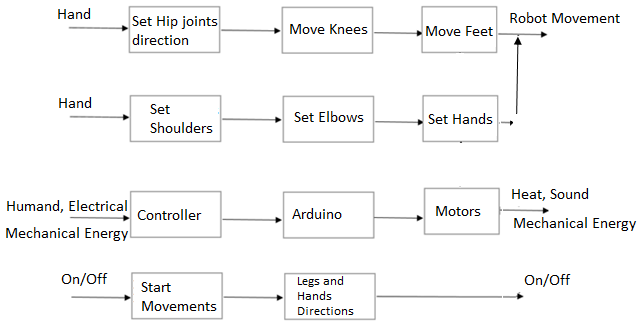 Concepts Generation
Concepts have generated using
Customer Requirements
Engineering Requirements
Black Box Model 
Functional Model 
Customer Requirements have followed to create designs which fulfill the needs of client
Engineering Requirements have used to create the designs which are according the dimensions defined in ER’s
Concept Generation
Black Box Model helped in generating the concepts, as inputs and outputs have defined so concepts have generated using those inputs and outputs only. 
Functional model helped in generating the concepts, as the complete system has defined so the system components have set the majority parameter to use in the design and operating the design as per functional model
Each concept has compared with the functional model and check the functionality of concept matching with the functional model, if not then made such changes to get same functionality
Concept Generation
Concepts have generated using different techniques
Brain storming 
Bio-inspired
Morphological Matrix
Brain storming ideas have generated by looking around the different robotic designs and created out own design 
Bio-inspired technique used to generate the concepts by inspiring from Humans
Morphological Matrix has used to get some components and use them together to make the designs. These components have used from the functional Model
Concept Generation
Concept 1: Two Legged Wide Robot
Robot has motors at
Hip Joints
Knee Joints
Feet Joints
This is 6 Degree of Freedom considering each joint as 1 DOF
Capable to balance itself because of long feet and small structure
Capable of move in all directions and run like a human
Capable of show dace movements
Concept Generation
Concept 1 has shown in the figure

Advantages
Good Balancing
All direction Movement 
Easily standup from lay down position  
Disadvantages
Difficult to stand up after falling
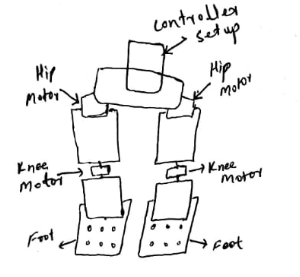 Concept Generation
Concept 2: Thin Legged Refined Robot 
This robot has
Hip Joints (Long Structure)
Knee Joints
This robot can easily move forward backward 
4 Degree of freedom considering each joint as 1 DOF
Hip joints have long structure to control the whole legs 
Bend form of legs can help in running
Concept Generation
Concept 2 has shown in the figure and few more concepts have shown in the Appendix. 

Advantages
Long hip structure provide good control
Running is easy 
Disadvantages
Balancing is difficult 
Less Degree of Freedom
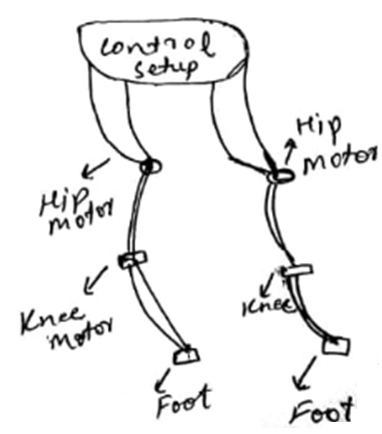 Design Evaluation
Generated concepts have evaluated using two methods
Pugh Chart
Decision Matrix 
Pugh Chart
It evaluate the design on the basis of customer requirements by checking if the requirement is present in the design or not. 
If requirement is present, + sign assign to that box and not present then – sign assign to that box
Sum up the + and – to count which design got highest + signs and that will be winner
Top three designs have selected from Pugh Chart out of ten designs
Pugh Chart
Pugh Chart Result
Pugh chart has evaluated each design against each requirement
Determined that most the design didn’t fulfilled as much requirements
Final results have found that top three designs are
Two Legged Wide Robot
Thin Legged Refined Robot
Humanoid Robot
Two legged wide robot is fulfilling all the requirements, capable of dancing, balancing, running, linear mechanism is present.
Design Evaluation
Decision Matrix
In decision matrix, each design evaluates on the basis of engineering requirement
Each design evaluate against each requirement and check how much it fulfills the requirement
Assign the marks accordingly and take the product with the weightage of that requirement 
Sum up all the numbers for each design
Highest number design counts as the best design because it fulfills the engineering requirements as maximum as possible
Decision Matrix
Decision Matrix Result
Result of Decision matrix has shown that the top design is
Two Legged Wide Robot
It has got the highest marks as it is fulfilling the engineering requirement at maximum level
It has high capacity of walking, it has long feet, Height is sufficient, maximum degree of freedom, width is better keep the device balanced.
Bill of Material
Bill of Materials
Budget
Budget estimation has done in the Bill of Materials 
Remaining budget will be use as
Reference
[1]	 https://www.ebay.com/itm/360-20KG-Waterproof-High-Torque-Metal-Gear-RC-Servo-Motor-Car-Helicopter-Boat/
[2] https://www.ebay.com/itm/STAINLESS-STEEL-SHEET-PLATE-in-Various-sizes-and-Thickness/112740090156?var=413195179173&hash=item1a3fd5412c:m:mPUwwyOw159DWFCKTJz7fqA
[3]	 https://www.ebay.com/itm/Arduino-UNO-R3-Mini-Micro-USB-ATmega328P-CH340G-Replace-ATmega16U2-Board/20192795
[4] https://www.ebay.com/itm/PS4-DUALSHOCK-4-Wireless-Controller-Bluetooth4-0-Gamepad-for-SONY-PlayStation-US/123895207849?hash=item1cd8bad7a9:m:mL4D1NtKRZ7718d31_Ts2fg	 
[5]	https://www.sparkfun.com/products/12577
[6]	https://www.ebay.com/itm/Strong-Heavy-Duty-Strap-Hinges-Zinc-Tee-Door-Gate-GOLD-Choose-your-pack-size/142432290165?hash=item2129a04575:m:mRej1rysKMpJj9NQ2h7a8MA
[7]	https://www.ebay.com/itm/Multicolor-Adhesive-High-Gloss-Film-Vinyl-PVC-Tape-Automotive-Grade-Car-Wrap/223034541877?var=521843692188&hash=item33ede50735:g:6qEAAOSwi5dcl0Qt
[8]	https://www.ebay.com/itm/M3-Black-12-9-Grade-Alloy-Steel-Allen-Hex-Socket-Cap-Head-Screw-Bolt-DIN912/182022519670?_trkpar
[9]	https://www.ebay.com/itm/4-4Ah-4400mah-36v-18650-lithium-battery-pack-for-Balance-Scooter-Board-2-wheel/123902060267?_trkparms=aid%3D555018%26algo%3DPL.SIM%26ao%3D1%26asc%3D6
[10]	https://www.ebay.com/itm/Safest-3-7V-18650-Charger-Lithium-Ion-Battery-USB-Rechargeable-Battery-Universal/153613634183?_trkparms=ispr%3D1&hash=item23c4160a87:m:m_p07jw_b4GxCYAdeRoJrZQ&enc=AQAEAAA
[11]	https://www.ebay.com/itm/10-20-30CM-Jumper-Wire-Cable-Male-to-Male-to-Female-to-Female-Arduino-Breadboard/392315907400?_
[12]	https://www.ebay.com/itm/AC110-220V-Power-Supply-Adapter-Transformer-LED-Strip-2A-3A-5A-8A-DC-5V-12V-24V/322286626497?_trkparms=ispr%3D1&hash=item4b09c7a6c1:m:mQ3El-m3_vZFy4IcfeV7aTg&enc=AQAEAAACMBPx
APPENDIX A – Concept 3
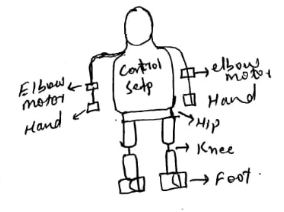 Humanoid Robot
Advantages
Easy to move
Disadvantages
Balancing is the issue because of height
Degree of Freedom is less
Running is the issue
Appendix B – Concept 4
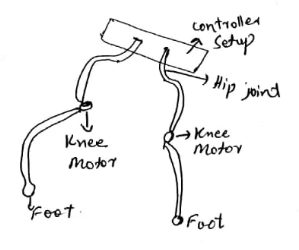 Spider Legged Robot
Advantages
Easy to move
Disadvantages
Difficult for balancing 
Running is difficult 
Walking all around is difficult